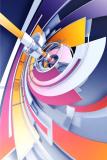 АРТ-ПРОЕКТ
“ ГЛОБАЛІЗАЦІЯ ЗА   МАЛЕВИЧЕМ ”
Науковий керівник; к. пед. наук., доцент, завідувач кафедри дошкільної та шкільної освіти КЗ Сумський ОІППО
Сєрих Лариса Володимирівна
У проекті брали участь 
керівники гуртків  Путивльського районного Будинку дитячої та юнацької творчості
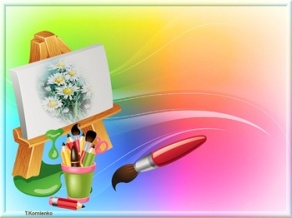 “Під питанням”
“Інформаційний вир”
“Розповсюдження інформації”
“Україна в епоху змін”
“Кросворд у метро”
“Квадрат глобалізації”
“Емоції, пізнання через природу “
“Інформація навколо людини або “під пресом”
“Інформаційний хаос”
25.09.2016
К. пед. наук., доцент СОІППО Sierykh Lara
2
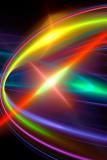 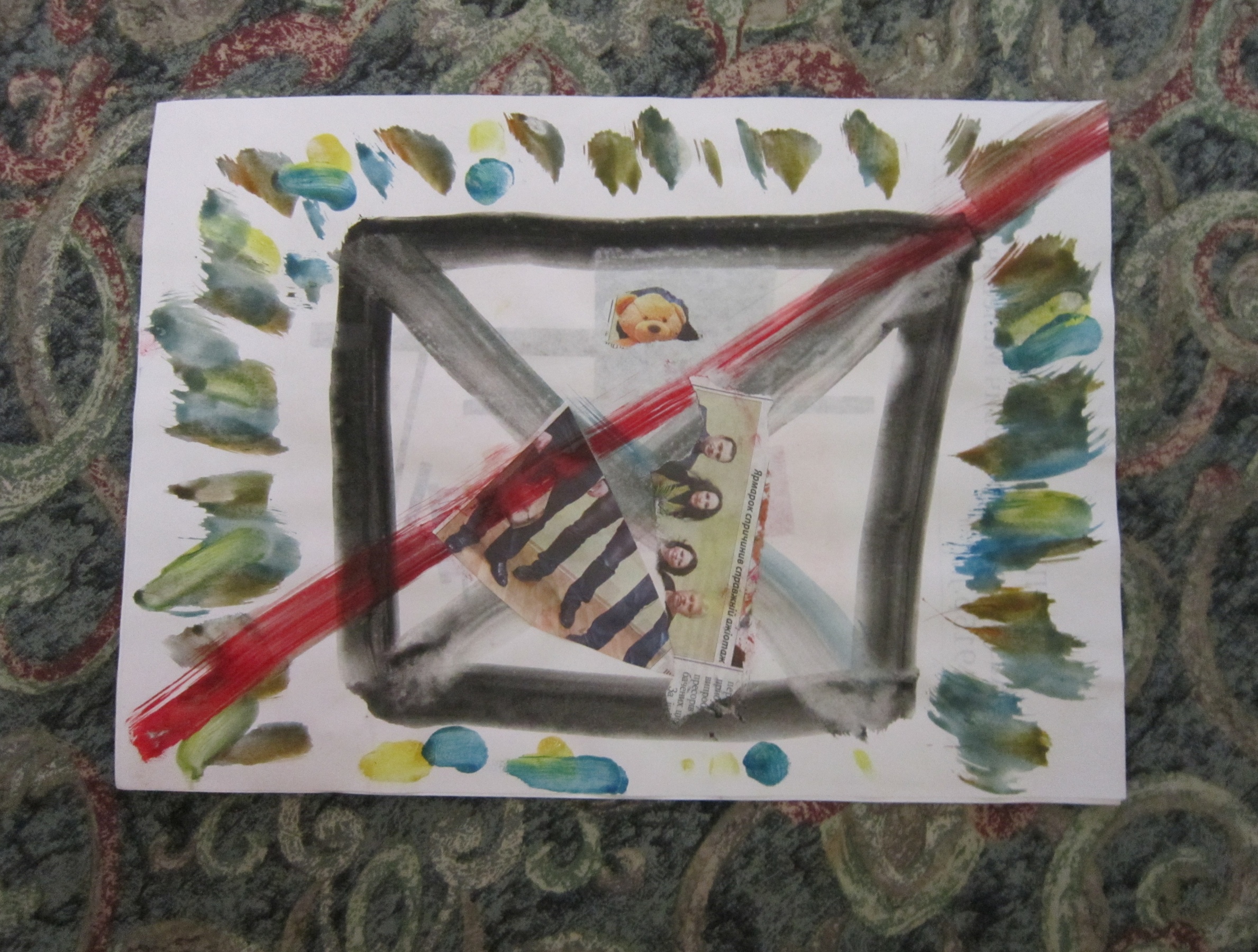 Під питанням
25.09.2016
3
К. пед. наук., доцент СОІППО Sierykh Lara
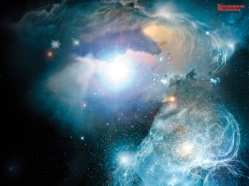 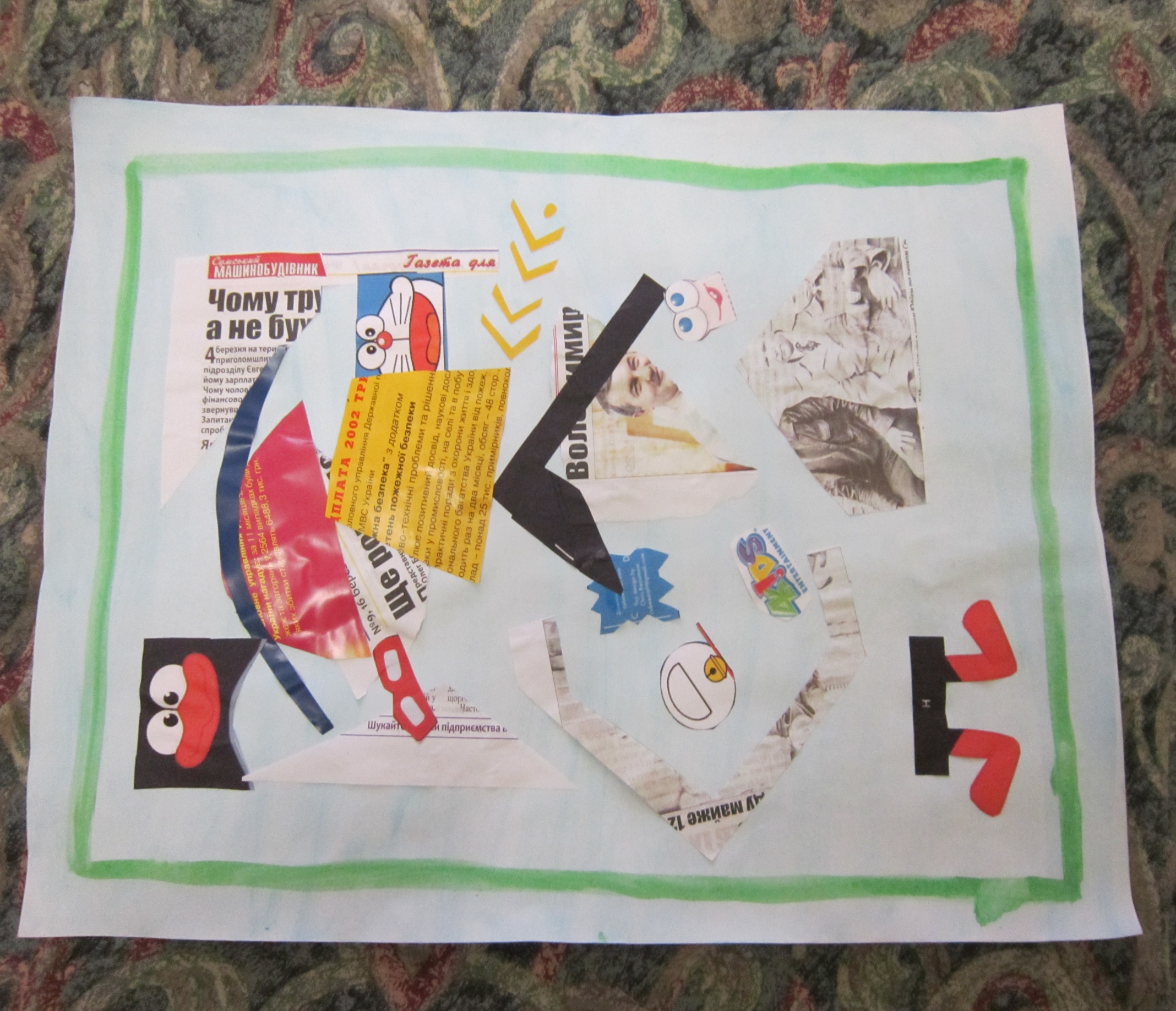 Інформаційний хаос
25.09.2016
К. пед. наук., доцент СОІППО Sierykh Lara
4
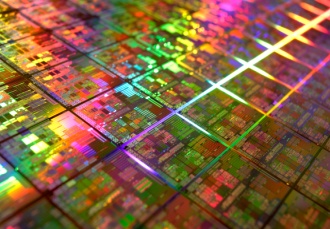 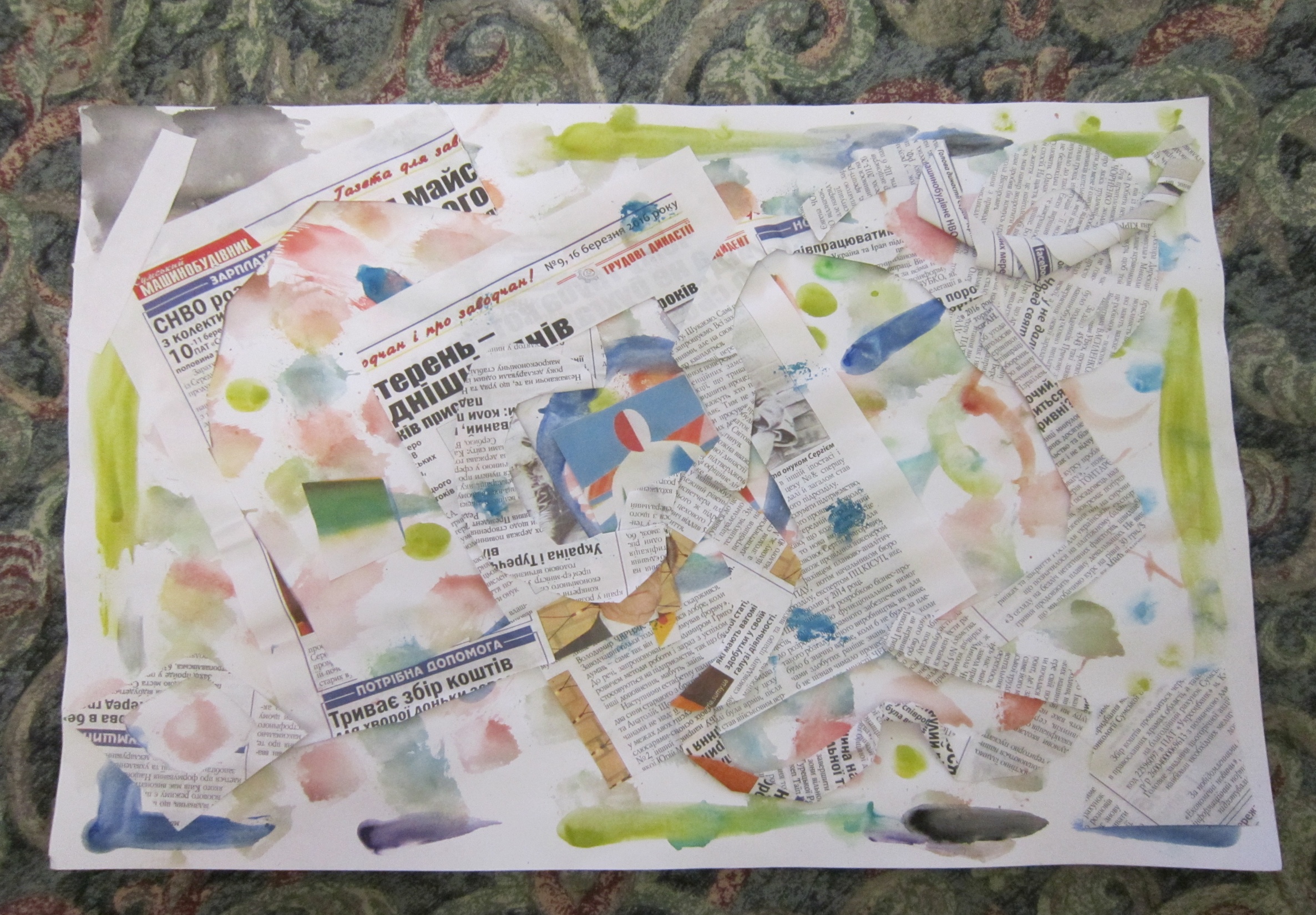 Інформація навколо людини або “під пресом”
25.09.2016
5
К. пед. наук., доцент СОІППО Sierykh Lara
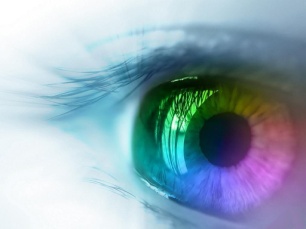 Інформаційний вир
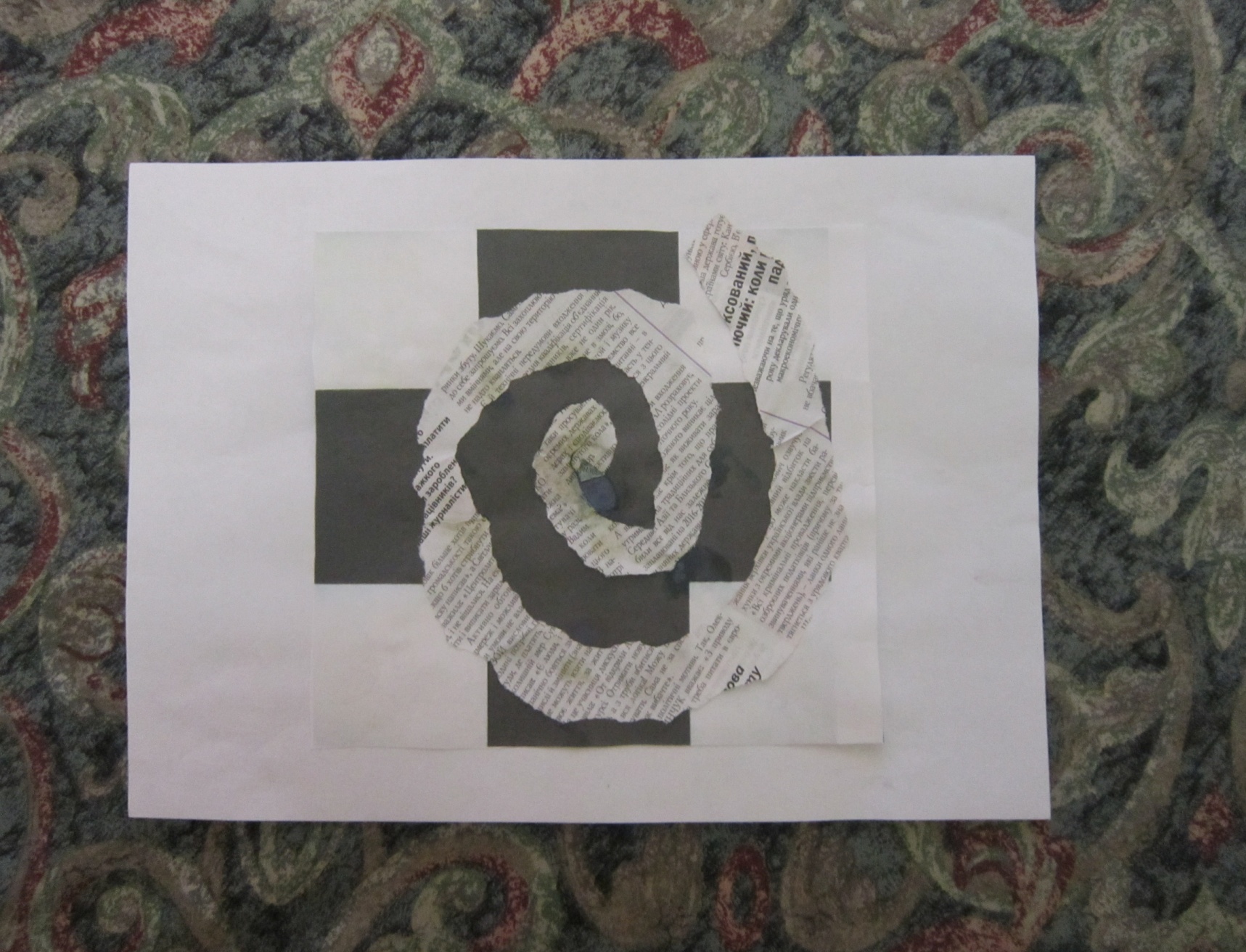 25.09.2016
К. пед. наук., доцент СОІППО Sierykh Lara
6
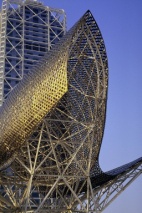 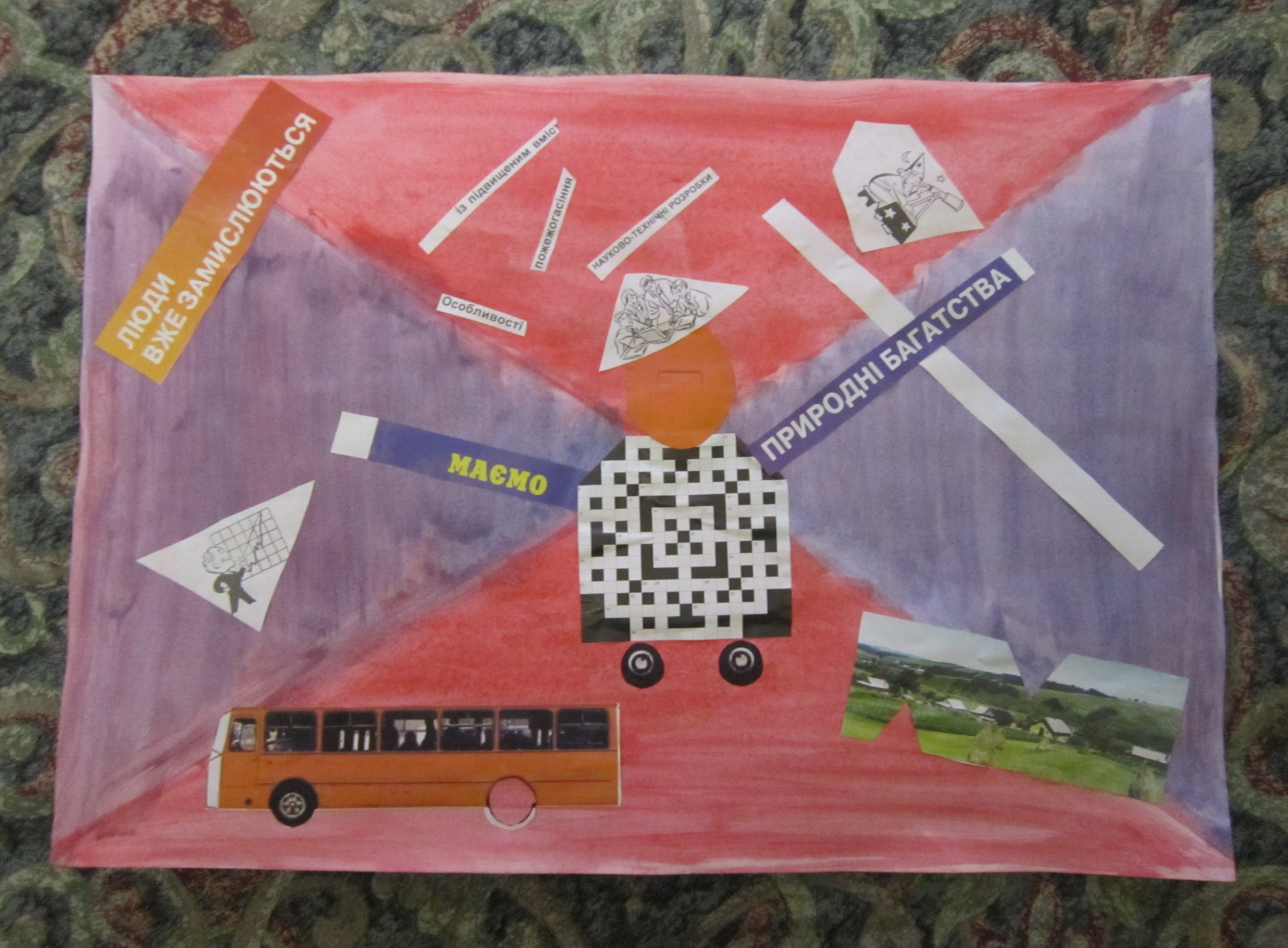 Кросворд у метро
7
25.09.2016
К. пед. наук., доцент СОІППО Sierykh Lara
Розповсюдження інформації
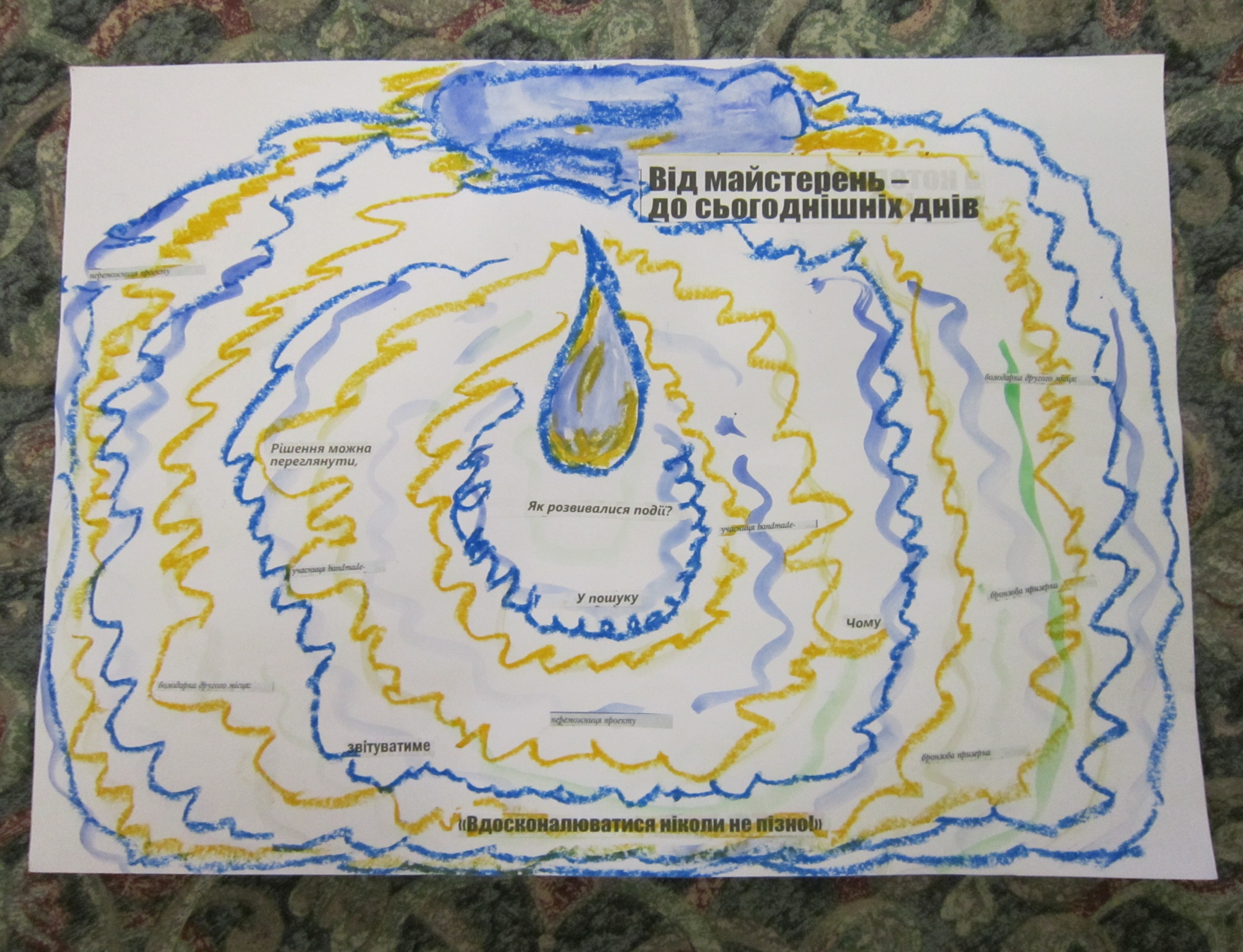 Від майстерень – 
до сьогоднішніх днів
Володар другого місця
Рішення можна переглянути
Як розвивались події?
Бронзова призерка
Бронзова призерка
У пошуку
Чому?
Володар другого місця
Переможець проекту
Звітуватиме
Учасник проекту
Вдосконалюватись ніколи не пізно
25.09.2016
К. пед.наук., доцент СОІППО Sierykh Lara
8
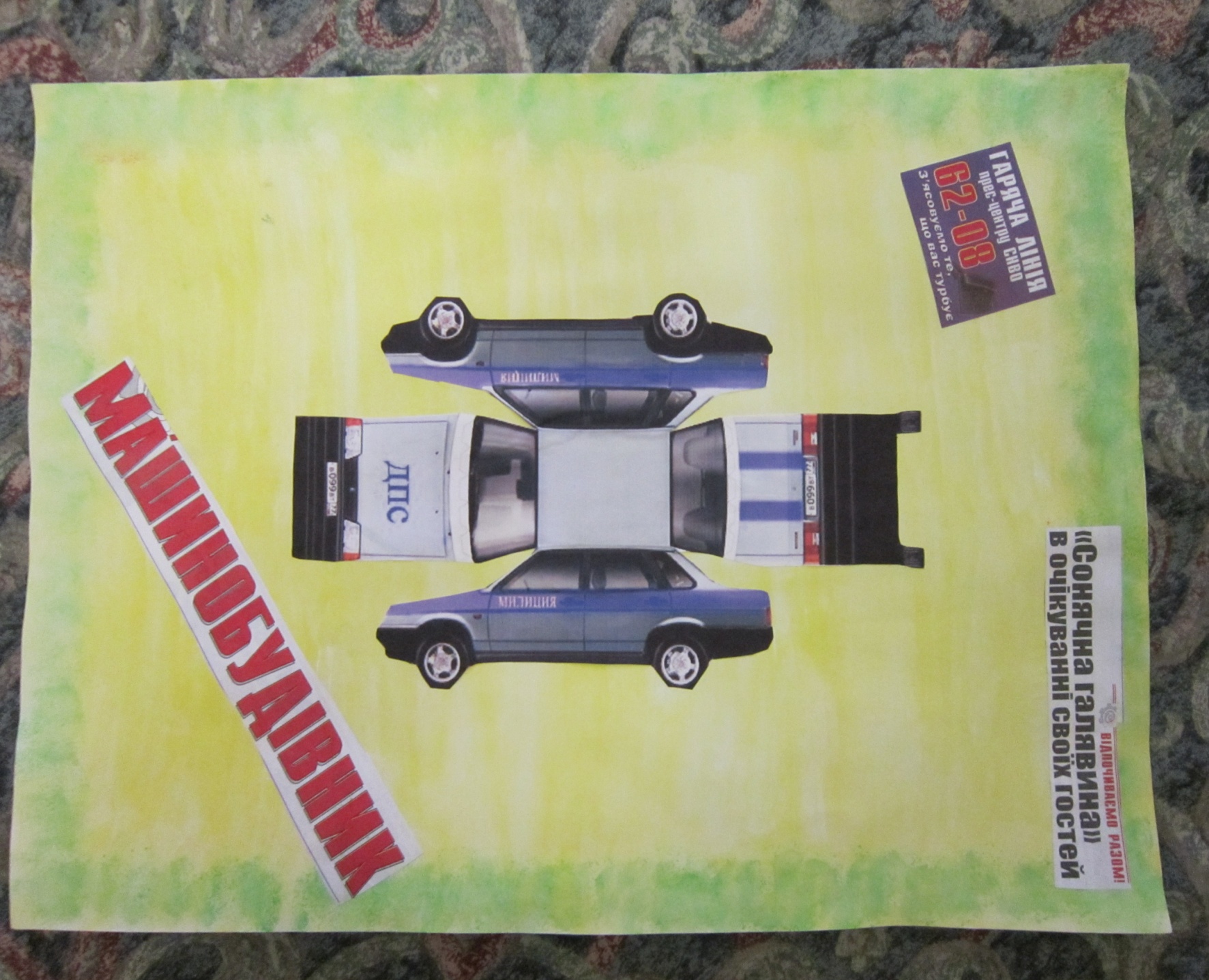 Україна в епоху змін
К. пед. наук., доцент 
СОІППО Sierykh L.
25.09.2016
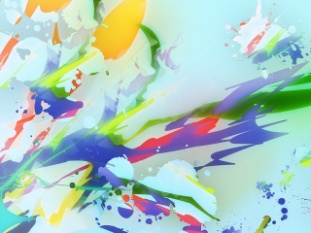 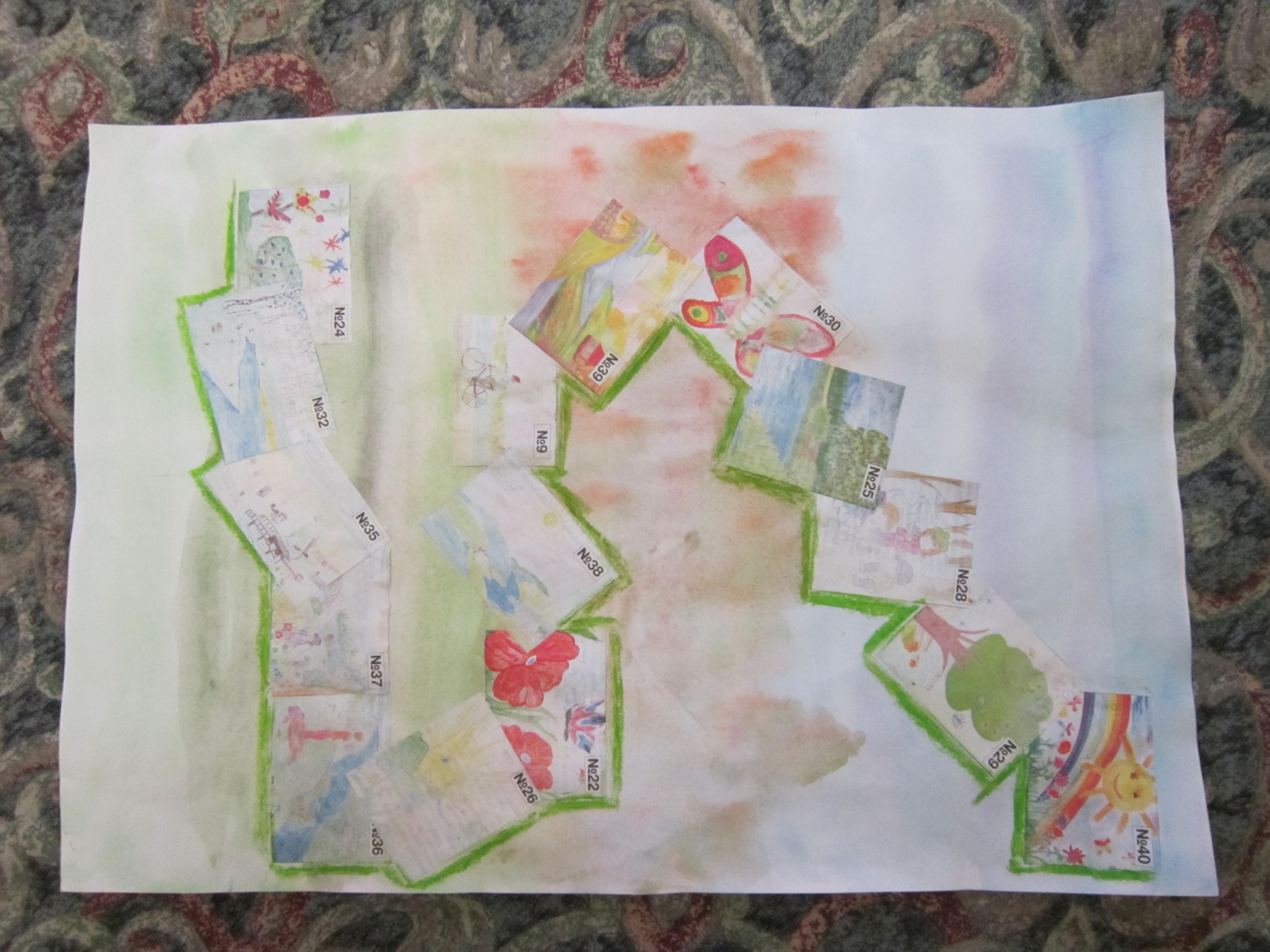 Емоції, пізнання через природу
25.09.2016
К. пед. наук., доцент СОІППО Sierykh Lara
10
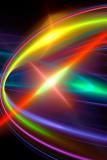 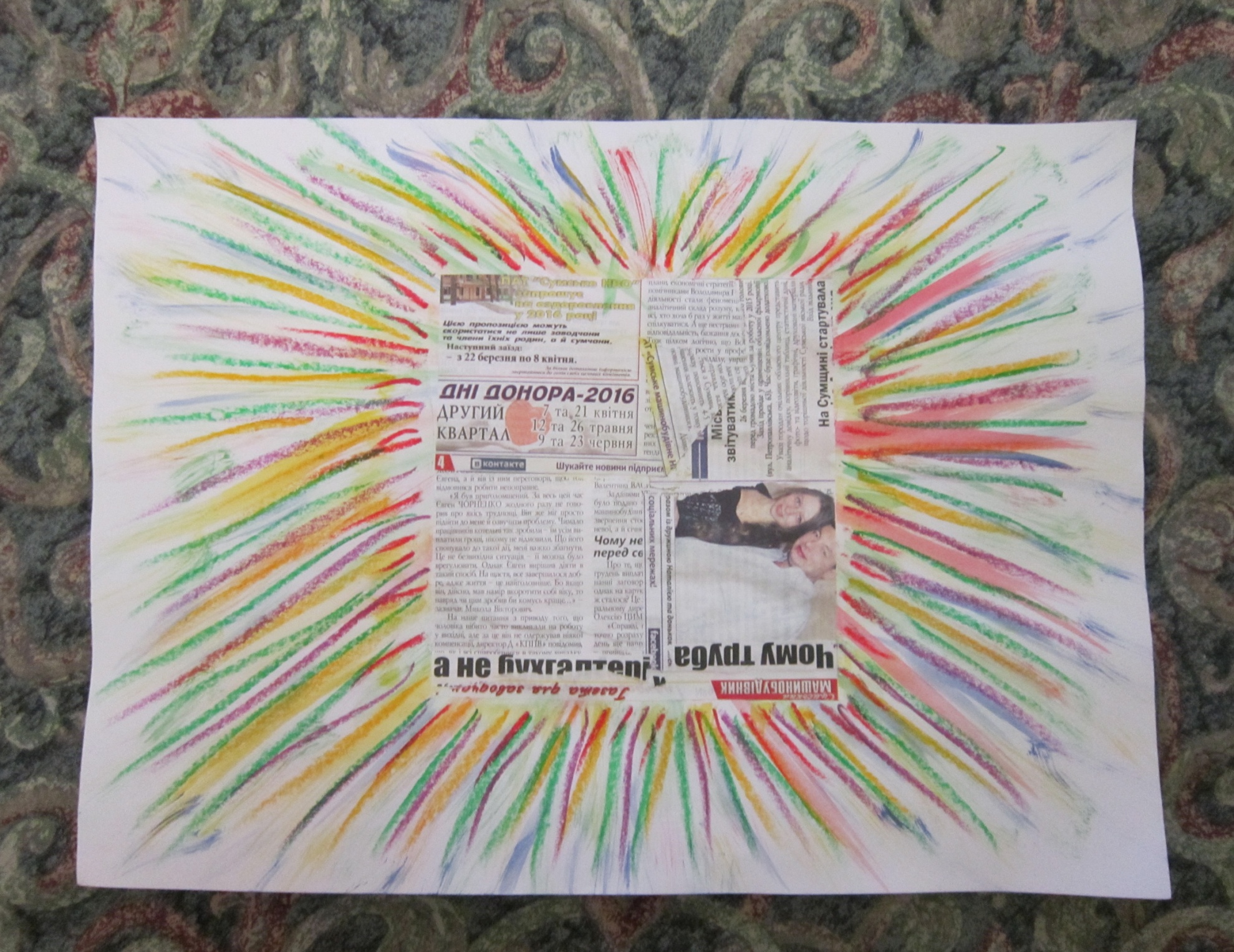 Квадрат   глобалізації
25.09.2016
11
К. пед. наук., доцент СОІППО Sierykh Lara
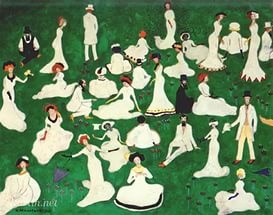 «Відпочинок. Спільнота в циліндрах»
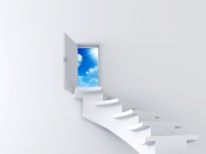 Дякуємо за увагу!
25.09.2016
К. пед. наук., доцент СОІППО Sierykh Lara
12